Pathways to Housing
Trauma
How informed are you?

Pathways To Housing
Calgary, Alberta, Canada

Shannon Shoemaker, BHSc
Tiffany Syroid, BSW, RSW
Learning Objectives
Goal
To explore trauma informed care and the value it places on agencies in the homeless sector. 

Learning Objectives: 

Provide an understanding of trauma informed care and the importance of this practice 
Identify core values 
Recommendations for future practice
What is Trauma      			Informed Care?
Trauma informed care is a strength-based framework that is grounded in an understanding and responsiveness to the impact of trauma, that emphasizes physical, psychological, and emotional safety for both providers and survivors, and that creates opportunities for survivors to rebuild a sense of control and empowerment
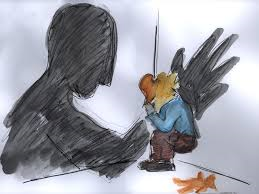 No one is immune to the impact of trauma
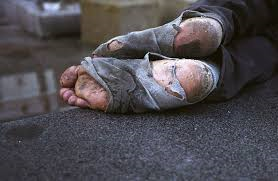 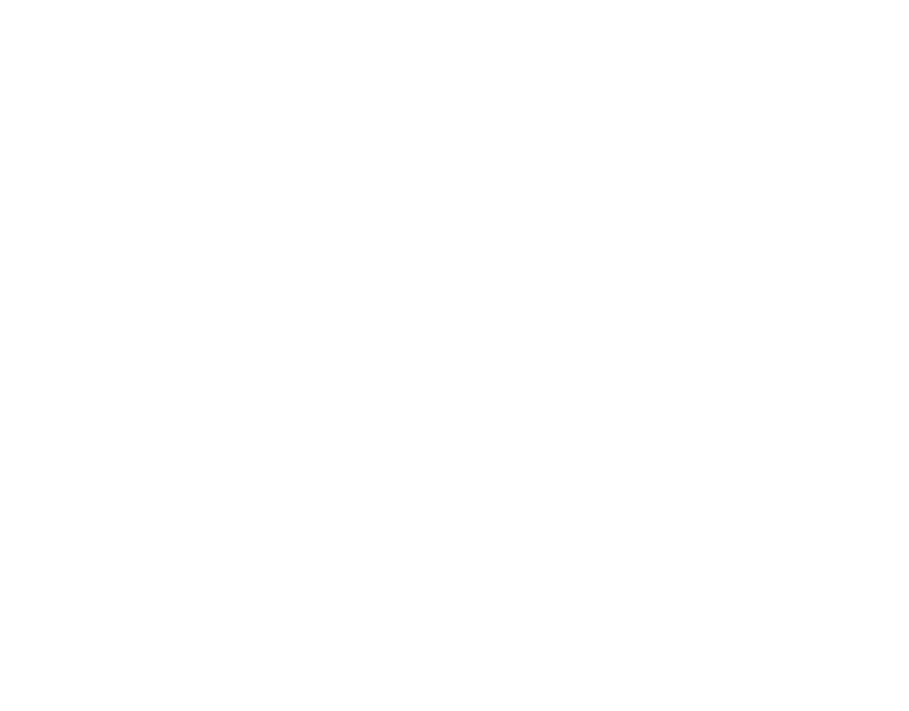 Why is this 					important?
Not creating further trauma or re-traumatizing them 
Trauma effects how people approach services
The service system is often re-traumatizing
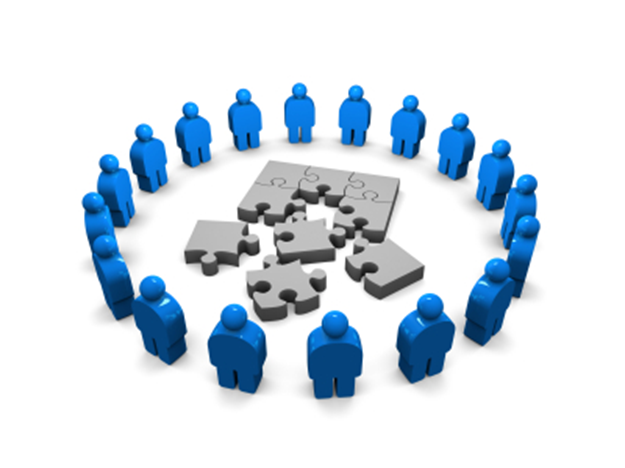 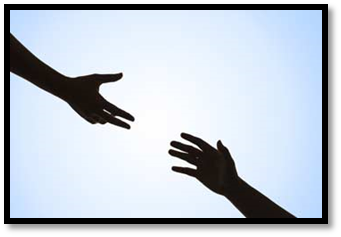 Way of being in the relationship rather than a specific method or strategy
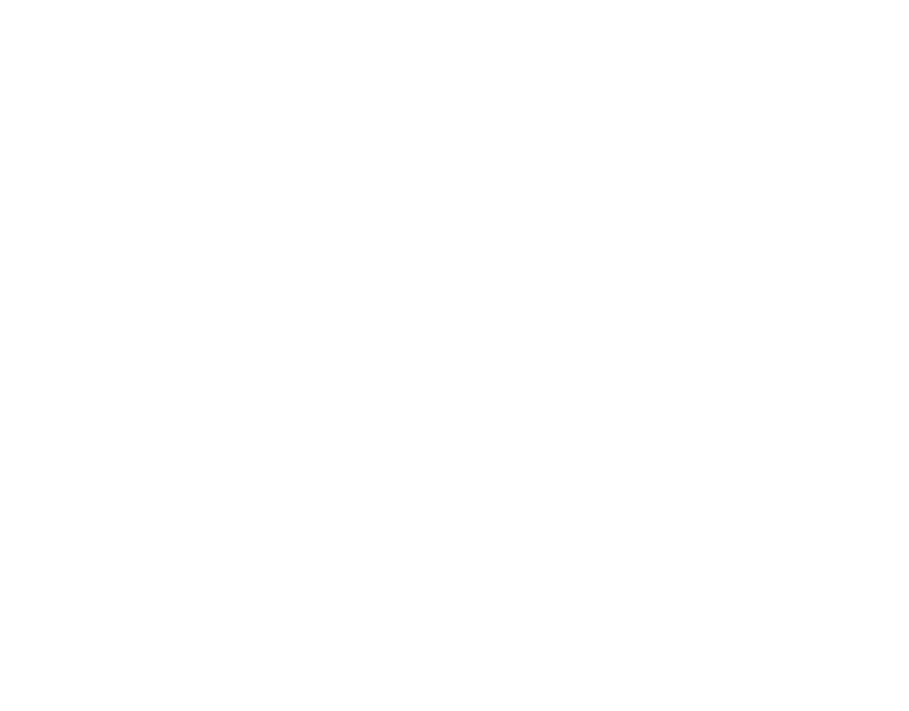 Core Values
Trauma Awareness
Safety
Trustworthiness
Choice
Collaboration
Empowerment
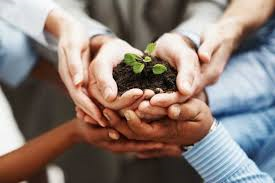 Pathways to 							Housing
Part of the Alexandra (Alex) Community Health Center. 
Based on the Pathways to Housing program in New York started by a Canadian psychologist from Montreal. 
P2H is an interdisciplinary team. 
Uses a housing first approach. 
Using Evidence-Based approaches to recovery and community integration for people with psychiatric disabilities.
Has been in operation for 7 years.
How Pathways is implementing trauma informed care 

Respond
Respect
Acknowledge
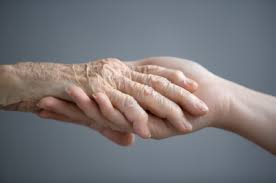 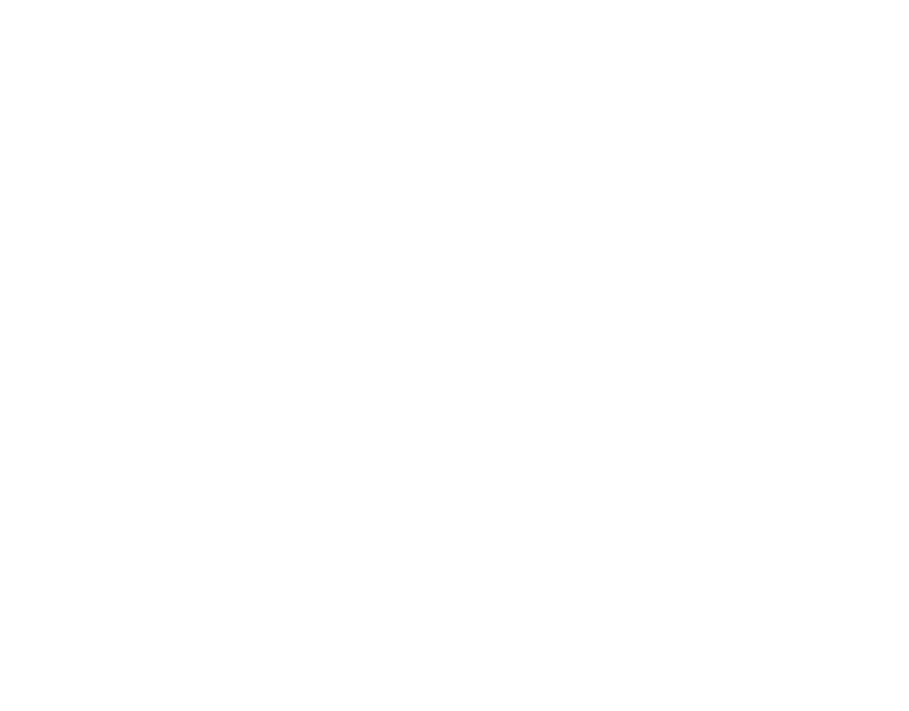 Cindy
53 year old 
Anxiety State unspecified 
Living in her vehicle despite having her own apartment
Patricia
49 years old 
Borderline Personality Disorder 
PTSD
1.5 years sobriety
Randy
48 year old male  
Antisocial personality disorder 
Aggression 
Cocaine dependence
Recommendations
What have we learned along the way?
Learn 
Understand 
Communicate
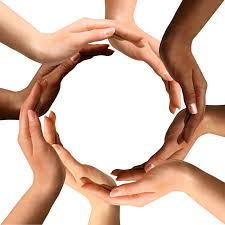 References
Bassuk, A., Hopper, E., & Olivet J. (2010). Shelter from the Storm: Trauma-Informed Care in Homeless Services Settings. The Open Health Services and Policy Journal, (3)80-100.	

	Richardson, S. Awareness of Trauma Informed Care. http://www.socialworktoday.com/archive/exc_012014.shtml. Retrieved April 22, 2015 from http://www.socialworktoday.com/archive/exc_012014.shtml

	TIP Project Team. (2013). Trauma-Informed Practice Guide. (2013). Vancouver, BC: TIP Advisory Committee.

	Trauma Informed Care Project. Trauma Matter’s Because. http://www.traumainformedcareproject.org/.  Retrieved April 13, 2015 from http://www.traumainformedcareproject.org/
Questions, Comments?